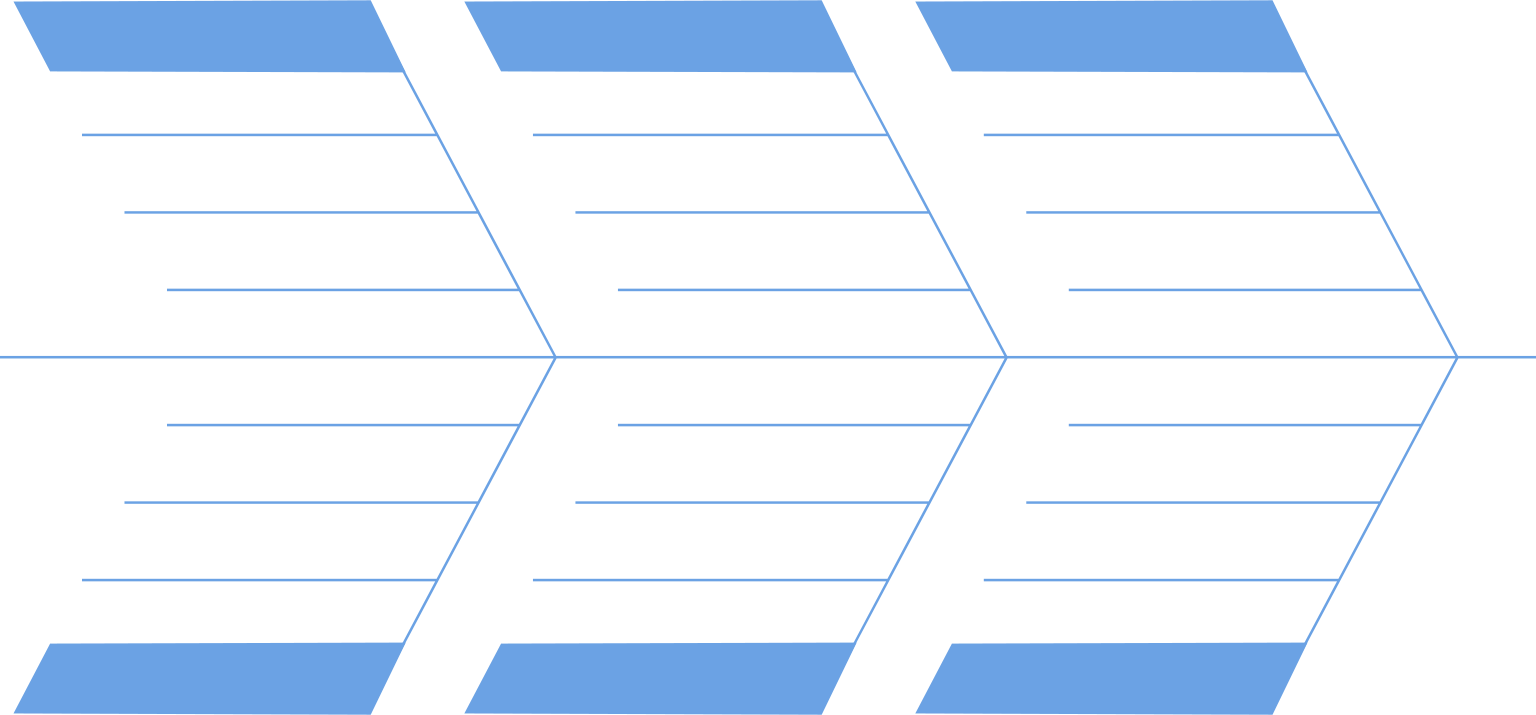 MACHINERY
PEOPLE
METHOD
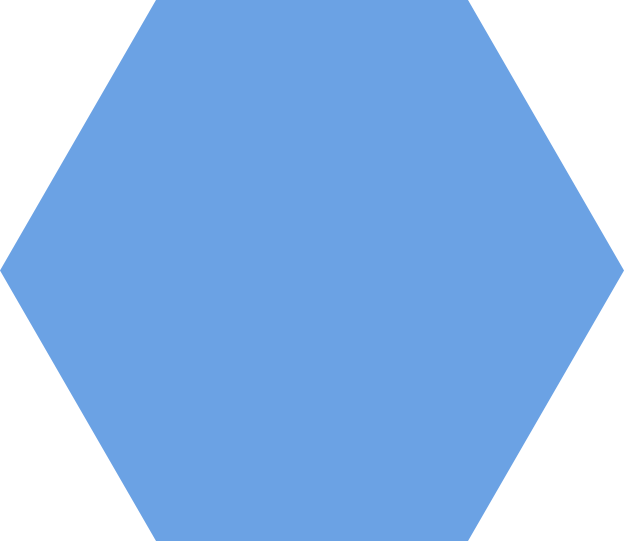 problem
MATERIAL
MEASUREMENT
ENVIRONMENT
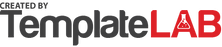 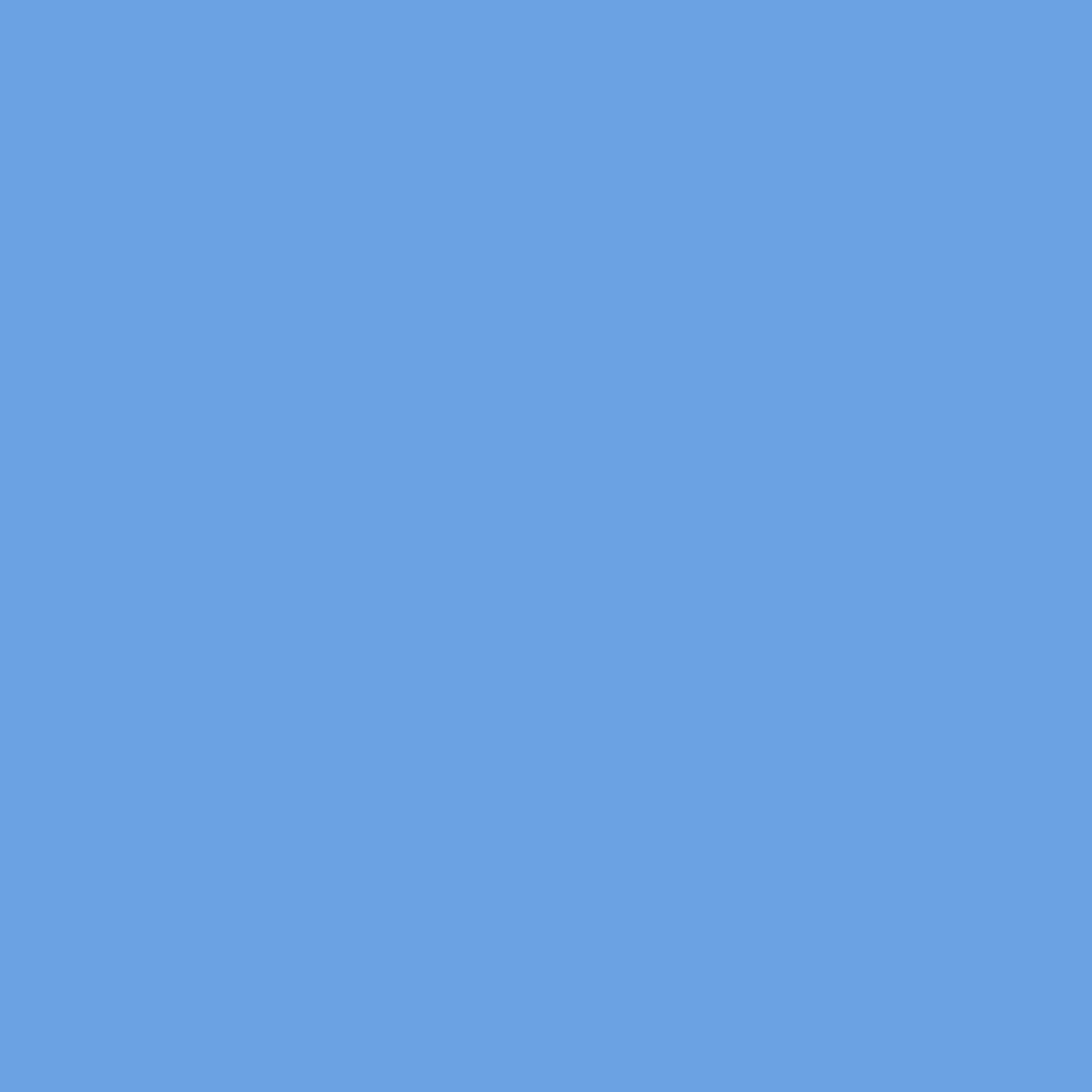 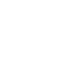 MANUFACTURING FISHBONE DIAGRAM
A fishbone diagram, also called a cause and effect diagram or Ishikawa diagram, is a visualization tool for categorizing the potential causes of a problem in order to identify its root causes.